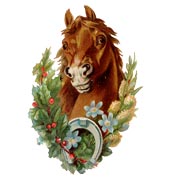 Моделирование в Excel 
(экономическая модель)
Старинная задача о лошади:
Мужик продавал на ярмарке лошадь за 156 руб. 
Но жадный покупатель стал торговаться. 
Тогда продавец предложил купить только ее подковные гвозди, а лошадь пообещал отдать в придачу бесплатно.  За первый гвоздь он попросил 1/4 копейки, за второй – 1/2 копейки, за третий – 1 копейку и т.д. 
Всего в каждой подкове лошади 6 гвоздей. 
Покупатель, принял условия продавца, прикинув, что за гвозди придётся уплатить не более 10 руб.  
А сколько же на самом деле стала стоить лошадь?
Математическая модель:

Сумма геометрической прогрессии:    


        
                        
 где a1 = 1/4 (1-ый член геом. прогрессии)
        q = 2 (знаменатель прогрессии)        n = 24 (количество членов прогрессии)
Компьютерная модель: 

Заполните исходные данные:
- в ячейке В1 – первоначальная   цена лошади- в ячейках А4:А27 – числа   от 1 до 24 (№ гвоздя)- в ячейке В4 – цена за 1-ый   гвоздь
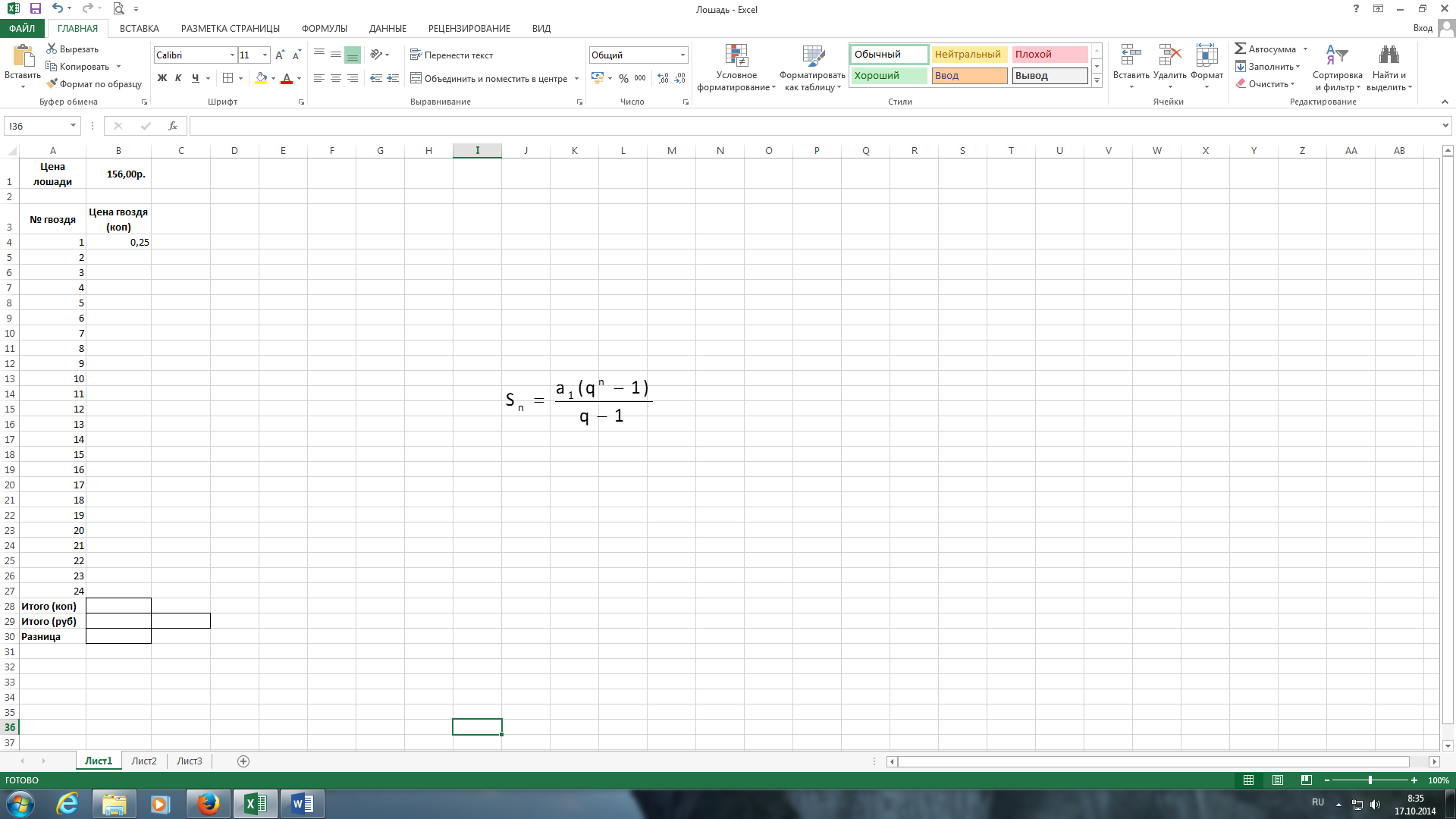 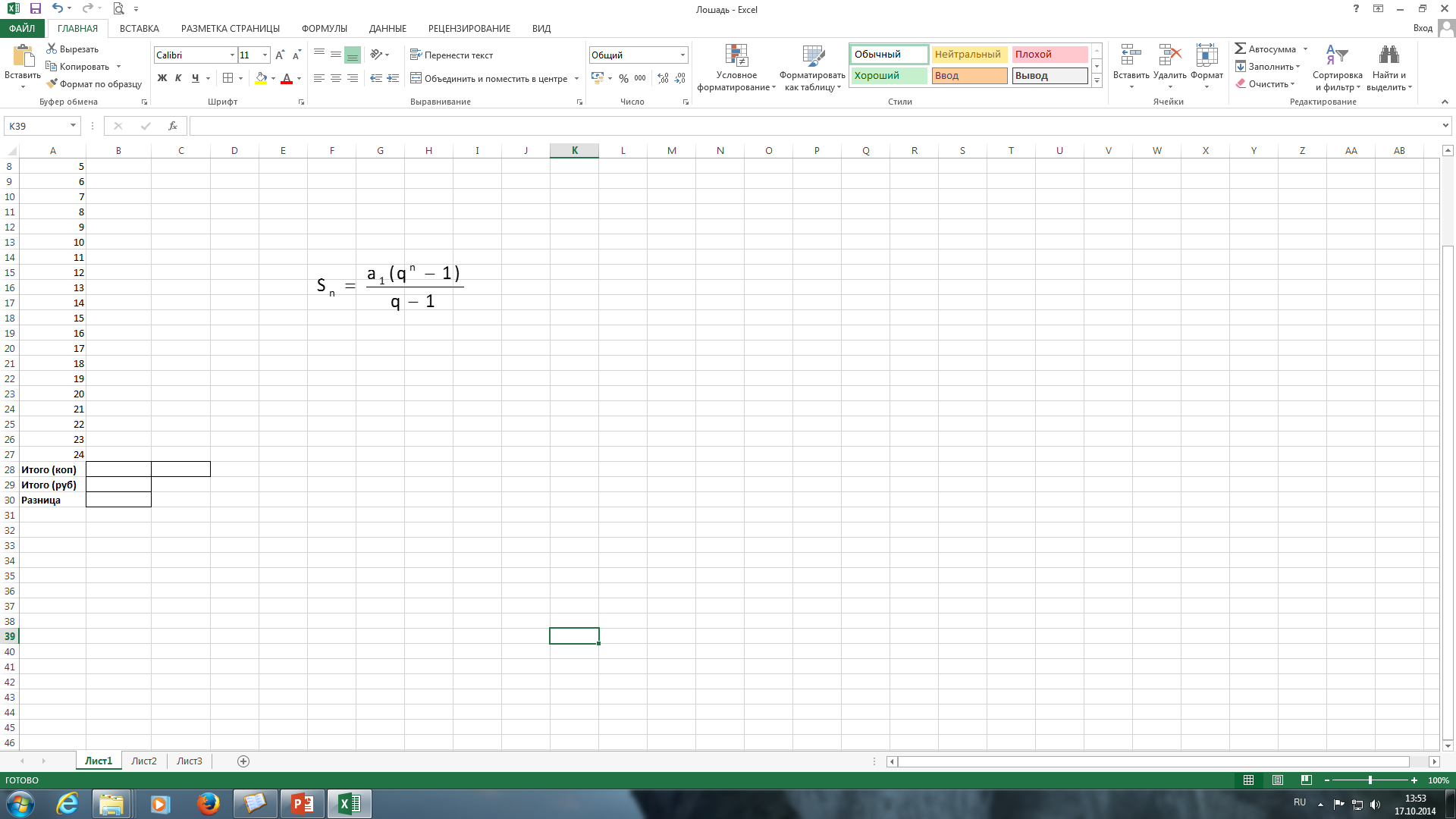 Запишите формулы для расчетов:
- в ячейке В5 – цена за 1-ый гвоздь возрастает в 2 раза;- скопируйте эту формулу вниз по столбцу;- в ячейке В28 вычислите суммарную стоимость                                               всех гвоздей (в коп.);- в ячейке В29 переведите сумму в коп. в руб.;- в ячейке В30 найдите разницу между этой   и первоначальной ценой лошади;- в ячейке С28 запишите для проверки формулу   суммы геометрической прогрессии, указывая   вместо а1, q и n адреса соответствующих ячеек  (числа в В28 и С28 должны совпасть!)